edgeR: empirical Bayes analysis 
of digital gene expression data


Tom Chittenden, PhD, DPhil, PStat
Vice President of Statistical Sciences
Founding Director of the Advanced 
Artificial Intelligence Research Laboratory 
Lecturer on Pediatrics & Biological Engineering
HMS Research Computing Course Page
     https://wiki.rc.hms.harvard.edu/display/O2/R+Biostatistics+Course

Course information and materials will be posted two days prior to the start of each class. 

Kristina Holton of HMS Research Computing will serve as a teaching assistant for the course.
Post hoc non-experimental Validation
Gene signatures
Tumor markers
Genomic Ontologies
Clinical Ontologies
NLP 
PubMed
Pathway Databases
Experimental validation
INDELS
CNV
Tumor samples 
and controls
GO Database
PubMed
EMR
Gene 
expression
Integrated 
disease signature
SV
SNV
Statistical Framework
Clinical information
a priori  
Biological Knowledge
Based  Feature Selection
Class Prediction
Gene Set 
Analysis
Differential Analysis
Data
Normalization
Hypothesis Generation
Data Platform
Supervised Biostatistical Analysis
HMS RC NGS Course
R Biostatistics Course
Controls for Biases in Background Distribution & Transcript Length
edgeR
GOSeq
RNA-Seq Data
TMM
[Speaker Notes: LIMMA: Linear Models for Microarray Data
RPKM: Reads per kilo base per million
RPK= Number of Mapped reads/ length of transcript in kb (transcript length/1000)
RPKM = RPK/total number of reads in million (total no of reads/ 1,000,000)
Example:
Number of mapped reads =3length of transcript=300 bpTotal number of reads =10,000
RPK = 3/(300/1000) = 3/0.3 = 10
RPKM = 10 / (10,000/1,000,000) = 10/ 0.01 = 1000
RPKM =1000]
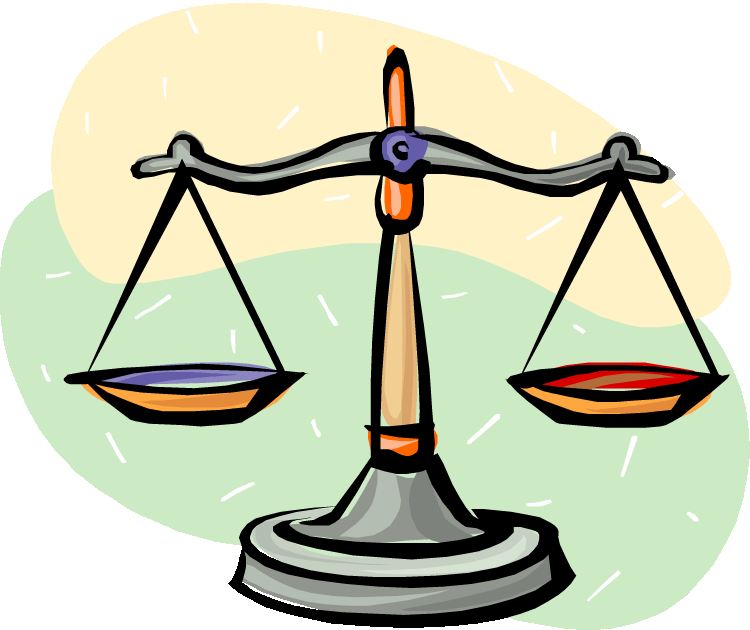 HMS Research Computing Office Hours
Advanced R Programming & 
Biostatistics
Generating
Results
Wednesdays 1:00 to 3:00pm
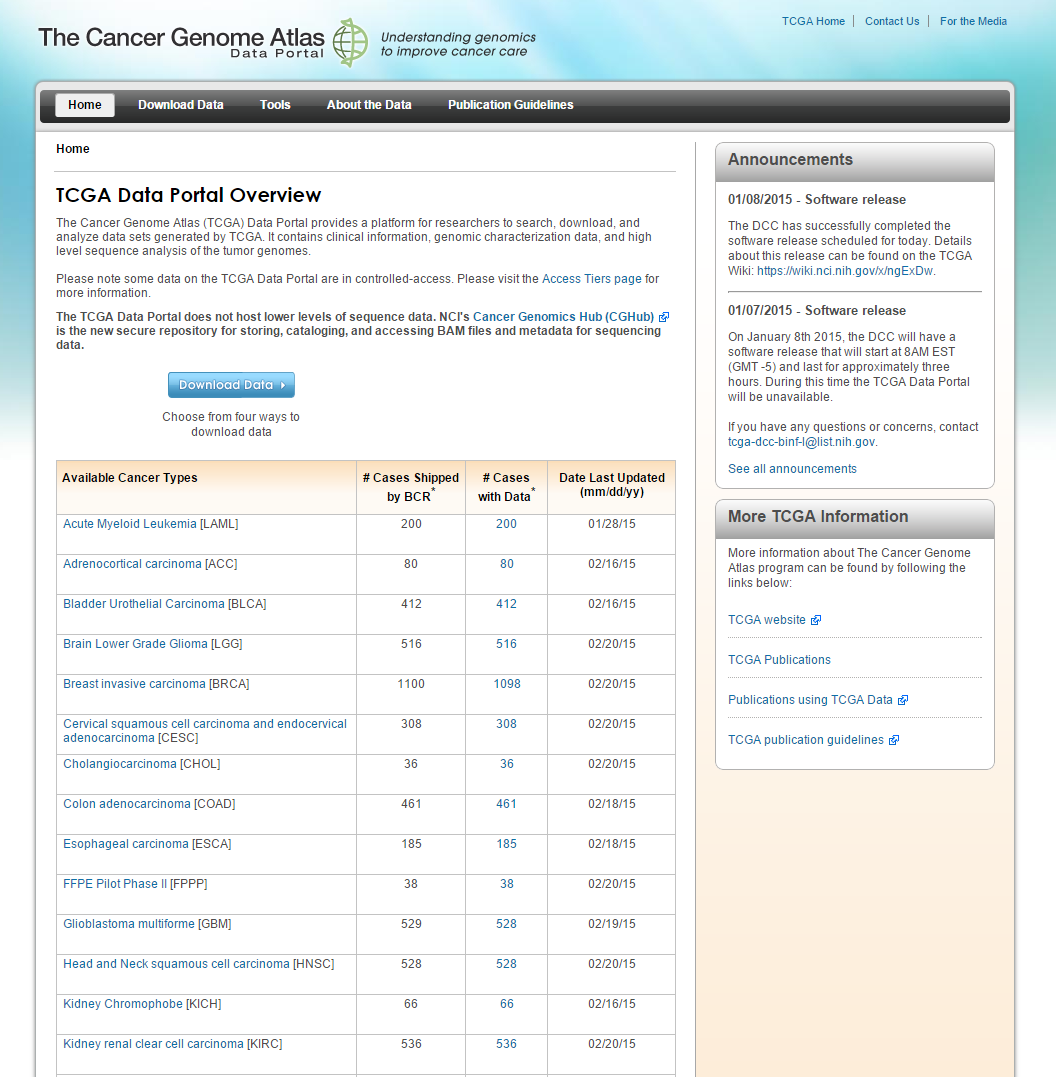 TCGA breast cancer dataset

TCGA practice 
     breast cancer dataset
Supervised Differential Gene Expression and Functional Enrichment Analyses
Differential Gene Expression Analysis with edgeR
Functional Enrichment of Gene Ontology Terms with GOSeq Analysis
Robinson MD, McCarthy DJ and Smyth GK, Bioinformatics 2010
[Speaker Notes: LIMMA: Linear Models for Microarray Data
RPKM: Reads per kilo base per million
RPK= Number of Mapped reads/ length of transcript in kb (transcript length/1000)
RPKM = RPK/total number of reads in million (total no of reads/ 1,000,000)
Example:
Number of mapped reads =3length of transcript=300 bpTotal number of reads =10,000
RPK = 3/(300/1000) = 3/0.3 = 10
RPKM = 10 / (10,000/1,000,000) = 10/ 0.01 = 1000
RPKM =1000]
edgeR (empirical Bayes analysis of DGE in R)

edgeR is a class of statistical methods for examining differential expression of replicated count data

edgeR is an overdispersed Poisson model used to account for both biological and technical variability

edgeR uses Empirical Bayes methods to moderate the degree of overdispersion across transcripts, improving the reliability of statistical inference
Robinson MD, McCarthy DJ and Smyth GK, Bioinformatics 2010
[Speaker Notes: The Poisson distribution assumes that the mean and variance are the same. Sometimes, your data show extra variation that is greater than the mean. This situation is called overdispersion and negative binomial regression is more flexible in that regard than Poisson regression (you could still use Poisson regression in that case but the standard errors could be biased). The negative binomial distribution has one parameter more than the Poisson regression that adjusts the variance independently from the mean. In fact, the Poisson distribution is a special case of the negative binomial distribution.]
Negative Binomial Model

Each sample is sequenced and reads are mapped to the appropriate reference genome

The number of reads from sample (i) mapped to gene (g) will be denoted (ygi)

The set of genewise counts for sample (i) makes up the expression profile or library for that sample

The expected size of each count is the product of the library size and the relative abundance of that gene in that sample
Yunshun Chen, Davis McCarthy, Mark Robinson, Gordon K. Smyth, edgeR User’s Guide, 2014
The data is fit with a negative binomial (NB) model:
                       Ygi ∼ NB(MiPgj ,Φg)
For gene (g) and sample (i)

Mi = Library size (total number of reads)
Φg = Dispersion 
pgj = Relative abundance of gene (g) 
in experimental group (j) to which sample (i) belongs
Mean = µgi = MiPgj 
Variance = µgi (1+µgiΦg)

Note: NB distribution reduces to Poisson distribution when Φg = 0
            √Φg = Biological Coefficient of Variation between samples
Yunshun Chen, Davis McCarthy, Mark Robinson, Gordon K. Smyth, edgeR User’s Guide, 2014
[Speaker Notes: The Poisson distribution assumes that the mean and variance are the same. Sometimes, your data show extra variation that is greater than the mean. This situation is called overdispersion and negative binomial regression is more flexible in that regard than Poisson regression (you could still use Poisson regression in that case but the standard errors could be biased). The negative binomial distribution has one parameter more than the Poisson regression that adjusts the variance independently from the mean. In fact, the Poisson distribution is a special case of the negative binomial distribution.

√Φg = Biological Coefficient of Variation between samples. Coefficient of variation (CV) (standard deviation divided by mean).

In some DGE applications, technical variation can be treated as Poisson.]
Mean-Variance Plot
    >plotMeanVar(y)
Yunshun Chen, Davis McCarthy, Mark Robinson, Gordon K. Smyth, edgeR User’s Guide, 2010
[Speaker Notes: The Poisson distribution assumes that the mean and variance are the same. Sometimes, your data show extra variation that is greater than the mean. This situation is called overdispersion and negative binomial regression is more flexible in that regard than Poisson regression (you could still use Poisson regression in that case but the standard errors could be biased). The negative binomial distribution has one parameter more than the Poisson regression that adjusts the variance independently from the mean. In fact, the Poisson distribution is a special case of the negative binomial distribution.]
Why edgeR?
Creating the DGEList data class

edgeR stores data in a simple list-based data object called a DGEList

If the table of counts exists as a data.frame then a DGEList object can be created by

        >group <- c(rep("TNBC", 10), rep("Normal", 10))
        >y <- DGEList(counts=x[,1:20], group=group)
Yunshun Chen, Davis McCarthy, Mark Robinson, Gordon K. Smyth, edgeR User’s Guide, 2014
Trimmed Mean of M-values (TMM) Normalization

The ‘calcNormFactors’ function normalizes for RNA composition by determining a set of scaling factors for the library sizes that minimize the log-fold changes between samples

TMM is used to compute these factors to scale original library size to the ‘effective library size,’ which for differences in transcriptome sizes are accounted for and thus used for all downstream analyses 
                                       >y <- calcNormFactors(y)
                                       >y$samples
Yunshun Chen, Davis McCarthy, Mark Robinson, Gordon K. Smyth, edgeR User’s Guide, 2014
Data exploration -  Multi-dimensional Scaling (MDS) plot

The ‘plotMDS’ function produces a multi-dimensional scaling plot of the RNA samples based on leading log-fold-change distances 

This plot can be viewed as a type of unsupervised Clustering, somewhat similar in principle to the HCL clustering of  the WGCNA in Class 1 

“Dimension 1 is the direction that best separates the samples, without regard to whether they are treatments or replicates. Dimension 2 is the next best direction, uncorrelated with the first, that separates the samples.”
Yunshun Chen, Davis McCarthy, Mark Robinson, Gordon K. Smyth, edgeR User’s Guide, 2014
[Speaker Notes: The leading log-fold-change is the average (root-mean-square) of the largest absolute log-fold-
changes between each pair of samples.]
Data exploration -  Multi-dimensional Scaling (MDS) plot 

	>plotMDS(y)
Yunshun Chen, Davis McCarthy, Mark Robinson, Gordon K. Smyth, edgeR User’s Guide, 2014
WGCNA, Peter Langfelder and Steve Horvath, 2008
Estimating Dispersions
 
edgeR uses the quantile-adjusted conditional maximum likelihood (qCML) method to estimate dispersions for experiments with single factor

qCML calculates likelihood by conditioning on the total counts for each tag, and uses pseudo counts after adjusting for library sizes (effective library sizes)
Yunshun Chen, Davis McCarthy, Mark Robinson, Gordon K. Smyth, edgeR User’s Guide, 2014
[Speaker Notes: A scale-free network is a connected graph or network with the property that the number of links k originating from a given node exhibits a power. law distribution P(k)∼k^(-gamma). where gamma is a parameter whose value is typically in the range 2 < gamma < 3]
Estimating Dispersions
 
qCML common dispersion is calculated using the ‘estimateCommonDisp’ function
           >y <- estimateCommonDisp(y, verbose=TRUE)

qCML tagwise dispersions are calculated using the ‘estimateTagwiseDisp’ function
             
             >y <- estimateTagwiseDisp(y)
Yunshun Chen, Davis McCarthy, Mark Robinson, Gordon K. Smyth, edgeR User’s Guide, 2014
Plotting Estimated Dispersions
             
       >plotBCV(y, main = "Plot of Estimated Dispersions")
Yunshun Chen, Davis McCarthy, Mark Robinson, Gordon K. Smyth, edgeR User’s Guide, 2014
Testing for DE Genes 
 
Once the negative binomial model is fitted and dispersion estimates are derived, the NB exact test is used to determine differential expression for *single factor experimental designs

Knowing the conditional distribution for the sum of counts in a group, exact p-values are derived by summing over all sums of counts that have a probability less than the probability under the null hypothesis of the observed sum of counts
Yunshun Chen, Davis McCarthy, Mark Robinson, Gordon K. Smyth, edgeR User’s Guide, 2014
Testing for DE Genes 
 
Conditioning on the total pseudo-sum, the probability of observing class totals equal to or more extreme than observed can be calculated, giving an exact method of assessing differential expression

The 2-tailed p-value equals the sum of the probabilities of class totals that are no more likely than those observed
Mark Robinson and Gordon K. Smyth, Biostatistics, 2008
Testing for DE Genes 
 
The exact test for the negative binomial distribution has strong parallels with Fisher's exact test for the hypergeometric distribution 

Hypothesis testing is performed with the ‘exactTest’ function, and it allows for both common dispersion and tagwise dispersion approaches
                       
                         >et <- exactTest(y)
Yunshun Chen, Davis McCarthy, Mark Robinson, Gordon K. Smyth, edgeR User’s Guide, 2014
Plot the log-fold-changes with a smear plot, highlighting the DE genes 
            >plotSmear(et, de.tags=detags, main = "Smear Plot")
M
A
Yunshun Chen, Davis McCarthy, Mark Robinson, Gordon K. Smyth, edgeR User’s Guide, 2014
Multiple Testing Correction
More False Negatives
More False Positives
Bonferroni correction
The p-value of each gene is multiplied by the number of genes in the gene list. If the corrected p-value is still below the error rate, the gene will be significant:

Corrected P-value= p-value * n (number of genes in test) <0.05

As a consequence, if testing 1000 genes at a time, the highest accepted individual p-value is 0.00005, making the correction very stringent. With a Family-wise error rate of 0.05 (i.e., the probability of at least one error in the family), the expected number of false positives will be 0.05.
Bonferroni Step-down (Holm) correction
1) The p-value of each gene is ranked from the smallest to the largest.
2) The first p-value is multiplied by the number of genes present in the gene list. 
	Corrected P-value= p-value * n < 0.05
3) The second p-value is multiplied by the number of genes less 1:
	Corrected P-value= p-value * n-1 < 0.05
4) The third p-value is multiplied by the number of genes less 2:
	Corrected P-value= p-value * n-2 < 0.05
It follows that sequence until no gene is found to be significant.
Bonferroni Step-down (Holm) correction
Example:
Let n=1000, error rate=0.05
Westfall and Young Permutation

Both Bonferroni and Holm methods are called single-step procedures, where each p-value is corrected independently. 

The Westfall and Young permutation method takes advantage of the dependence structure between genes, by permuting all genes at the same time.

Westfall and Young permutation follows a step-down procedure similar to the Holm method, combined with a bootstrapping method to compute the p-value (null) distribution
Westfall and Young Permutation
1) p-values are calculated for each gene based on the original data set and ranked.
2) The permutation method creates a pseudo-data set by dividing the data into artificial treatment and control groups.
3) p-values for all genes are computed on the pseudo-data set.
4) The successive minima of the new p-values are retained and compared to the original ones.
5) This process is repeated a large number of times, and the proportion of resampled data sets where the minimum pseudo-p-value is less than the original p-value is the adjusted p-value.
Benjamini and Hochberg False Discovery Rate

This correction is the least stringent of all 4 options, and therefore tolerates more false positives. There will be also 
less false negatives. 

1) The p-values of each gene are ranked from largest to smallest.
2) The largest p-value remains as it is.
3) The second largest p-value is multiplied by the total number of genes in gene list divided by its rank. 
	Corrected p-value = p-value*(n/n-1) < 0.05
4) The third p-value is multiplied as in step 3:
	Corrected p-value = p-value*(n/n-2) < 0.05
Benjamini and Hochberg False Discovery Rate
Example:
Let n=1000, error rate=0.05
[Speaker Notes: LIMMA: Linear Models for Microarray Data
RPKM: Reads per kilo base per million
RPK= Number of Mapped reads/ length of transcript in kb (transcript length/1000)
RPKM = RPK/total number of reads in million (total no of reads/ 1,000,000)
Example:
Number of mapped reads =3length of transcript=300 bpTotal number of reads =10,000
RPK = 3/(300/1000) = 3/0.3 = 10
RPKM = 10 / (10,000/1,000,000) = 10/ 0.01 = 1000
RPKM =1000]
Summary Table
[Speaker Notes: LIMMA: Linear Models for Microarray Data
RPKM: Reads per kilo base per million
RPK= Number of Mapped reads/ length of transcript in kb (transcript length/1000)
RPKM = RPK/total number of reads in million (total no of reads/ 1,000,000)
Example:
Number of mapped reads =3length of transcript=300 bpTotal number of reads =10,000
RPK = 3/(300/1000) = 3/0.3 = 10
RPKM = 10 / (10,000/1,000,000) = 10/ 0.01 = 1000
RPKM =1000]
Practicum – Class 1

edgeR: Differential Expression Analysis of Digital Gene Expression Data

Example Directory Path
“C:/Users/Owner/Documents/RCCG_HMS/RC_Biostatistics_Courses/Biostats_RNA-Seq/Supervised/Class 1”
[Speaker Notes: LIMMA: Linear Models for Microarray Data
RPKM: Reads per kilo base per million
RPK= Number of Mapped reads/ length of transcript in kb (transcript length/1000)
RPKM = RPK/total number of reads in million (total no of reads/ 1,000,000)
Example:
Number of mapped reads =3length of transcript=300 bpTotal number of reads =10,000
RPK = 3/(300/1000) = 3/0.3 = 10
RPKM = 10 / (10,000/1,000,000) = 10/ 0.01 = 1000
RPKM =1000]